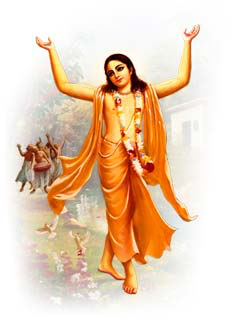 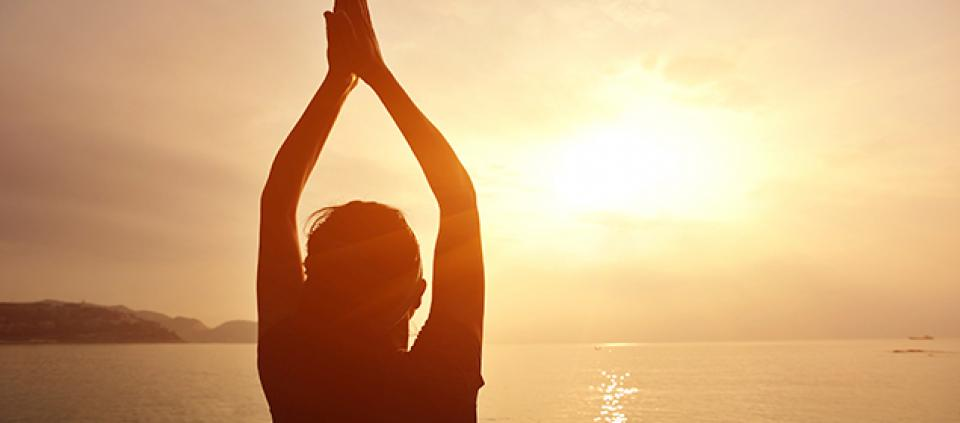 Teachings of
LORD CAITANYA
IPBYS Prison Outreach Program
FCC Butner – LSCI (Federal Prison)
Apr 27, 2017
By: Dr. BK Dasa (Dr. Raj)
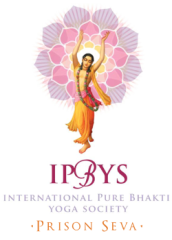 Session-4
[Speaker Notes: Good after noon..
Welcome to the 4th session of this class.
Last week, we went over the mood and life of a real devotee
Trnad Api Sunecena – More humble than a blade of grass
Na Dhanam Na Janam – No desire for material possessions]
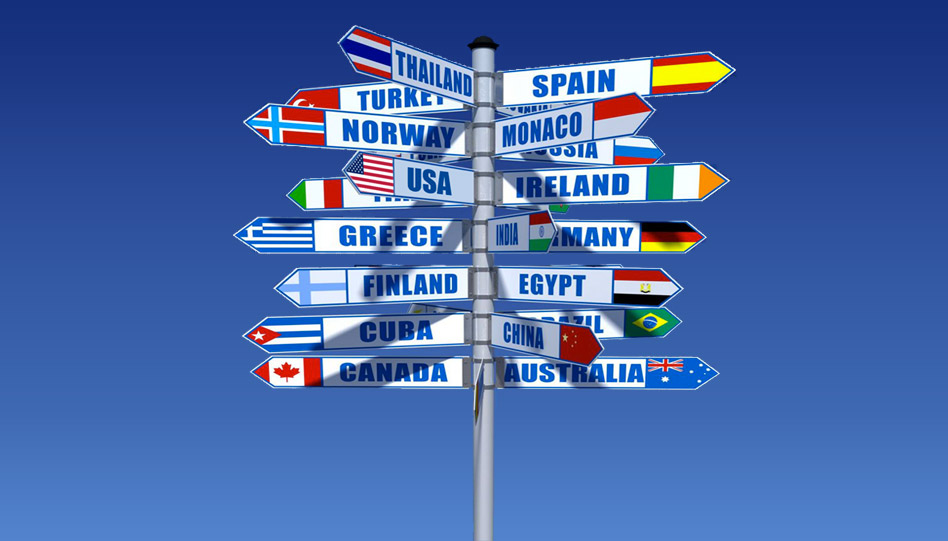 Destinations are MANY and DIFFERENT…!
[Speaker Notes: As we know, every destination is different.
And there are so many destinations..]
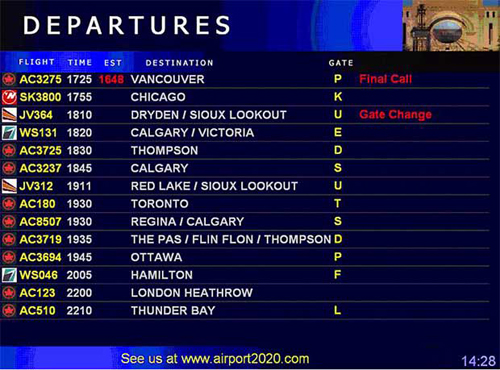 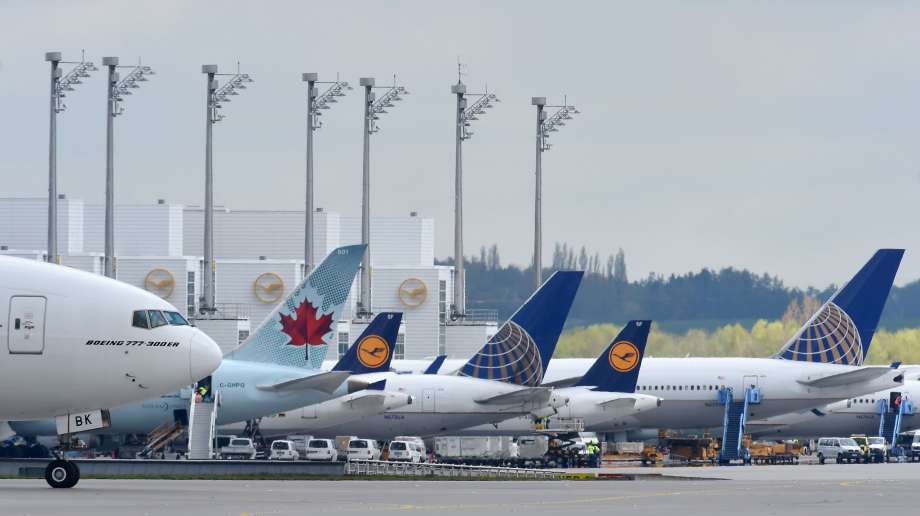 [Speaker Notes: If you want to go to London, you will get into the London flight..
If you want to go to Newyork, you will get into Newyork plane.

You can’t just like that take any plane to go anywhere.]
Spiritual world is way big with varieties…
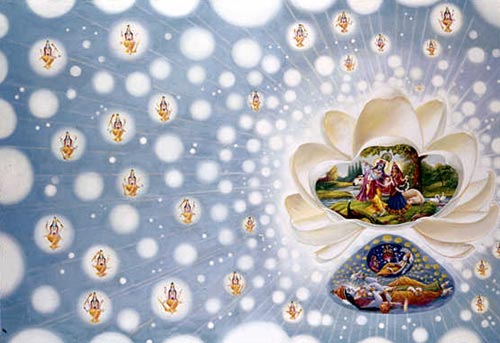 One Supreme God, but many demi-gods..
[Speaker Notes: Spiritual world is way bigger than material worlds..
Material worlds have different galaxies, super cluster, and so on..
Veda says that spiritual world is way bigger than all material worlds.
Spiritual world also has many many destinations..
Each one is different..
Why? According to the desires and goal, there are spiritual worlds.
Each religion has a destination.
Many take us to different heavens. They are not same.
And God in different names, forms and glory is in each heaven.]
[Speaker Notes: Similar to various religions that take us to different heavens,
There are different types of names of God called mantra.
Every mantra has a unique destination..
For example, by chanting Om Nama Shivaya, one goes to Shiva Loka (Heaven)
If one chants the names as Allah, he/she goes to that heaven.
Our sastras say that there unlimited number of heavens each presided by forms of God.]
Gita says, “There is only one Supreme God”
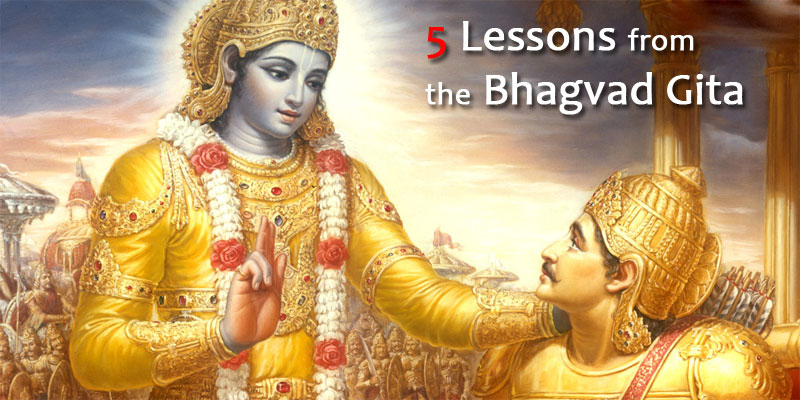 [Speaker Notes: In Bhagavad Gita, it clearly says that there is only one Supreme God.
All others are only assisting the Supreme Lord in running everyhing.
Gita says that “Lord Krishna is the only one Supreme God”
Above Him, there is nothing higher.]
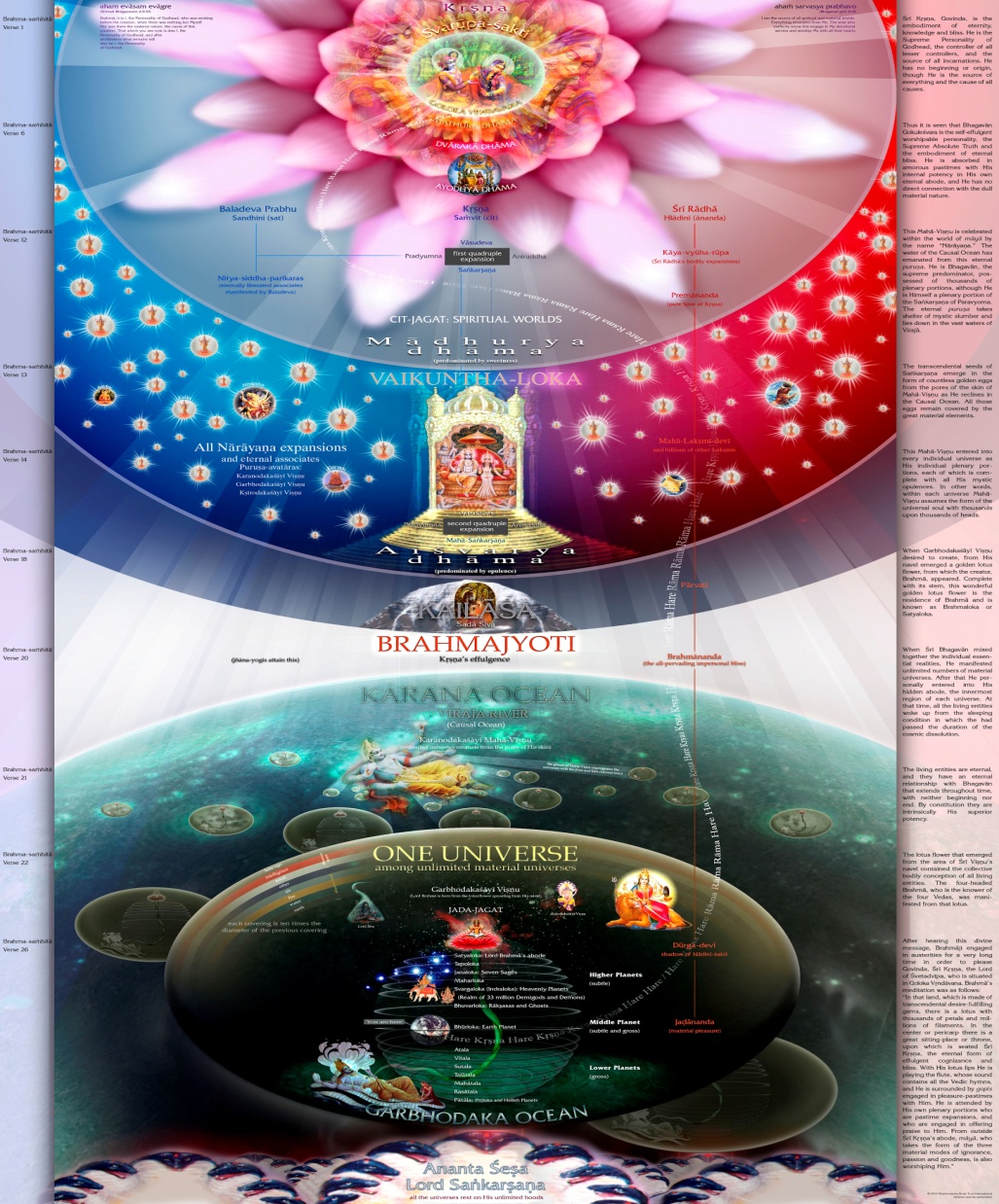 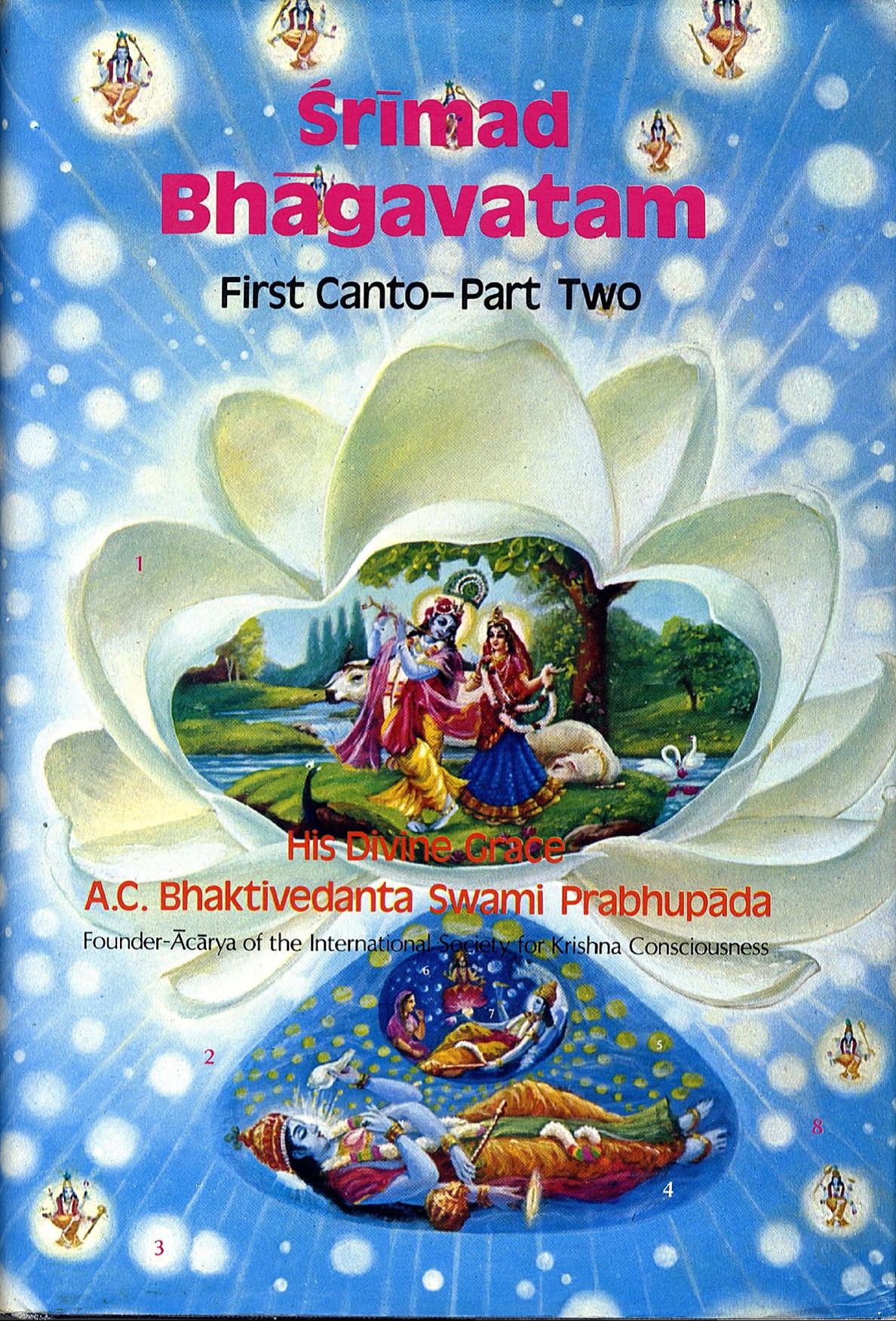 [Speaker Notes: If you see this picture, it shows that there are unlimited universes.
Mahavishnu breaths out and breaths in innumerable universes.
Beyond Him is Lord Krishna.
Lord Krishna resides in the highest abode called “Goloka”
Only the purest devotees can go here.
Others go to different heavens and resides with different forms of God.]
Abd-Allah – Slave of God in Spiritual world?
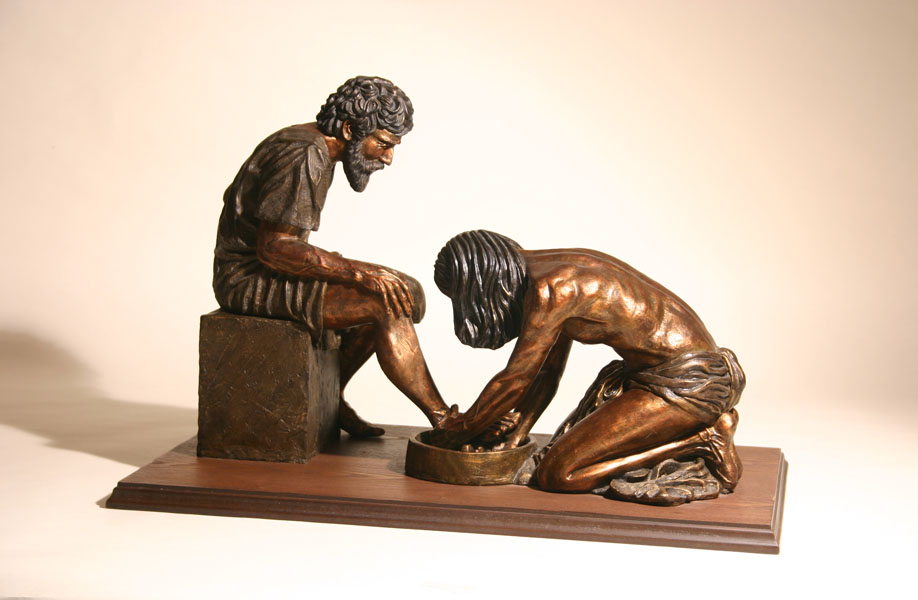 [Speaker Notes: A Question may come:
“How does our life will look in the spiritual world?”

As many religions say: Will we live as a servant there?
The answer is YES!
Then, will that be full of misery?
We will see now!]
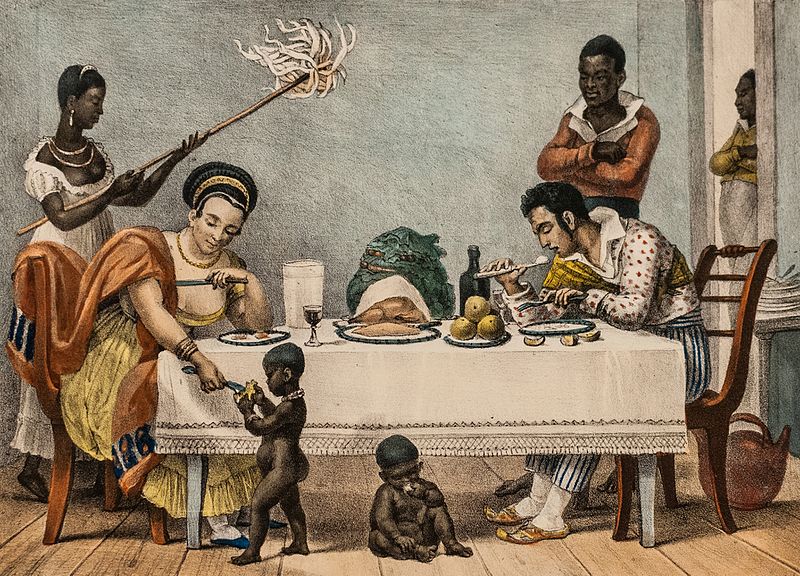 [Speaker Notes: In our material world, SLAVE is a looser and suffers.
The master is a winner and enjoys.]
What about the Spiritual world?
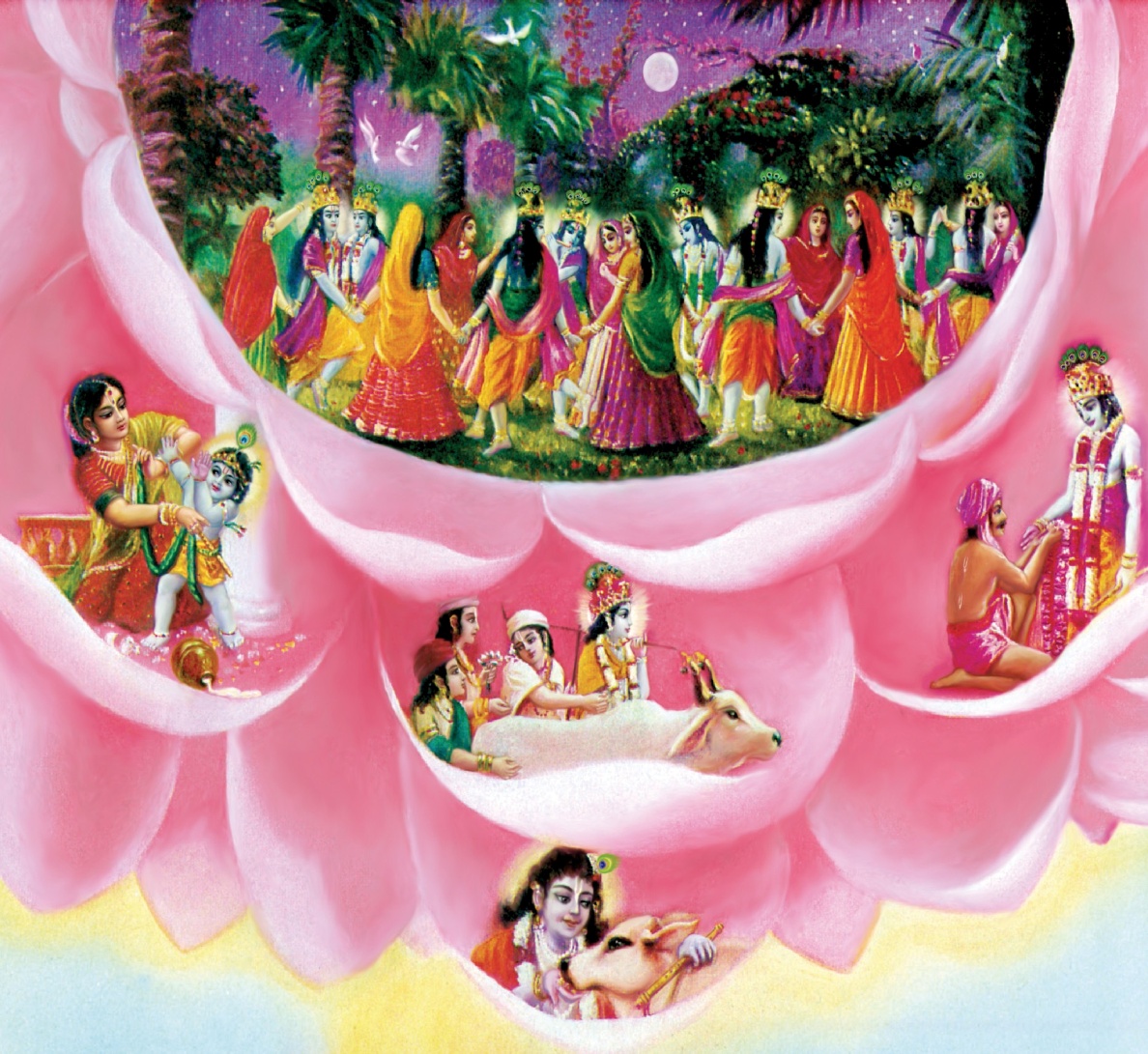 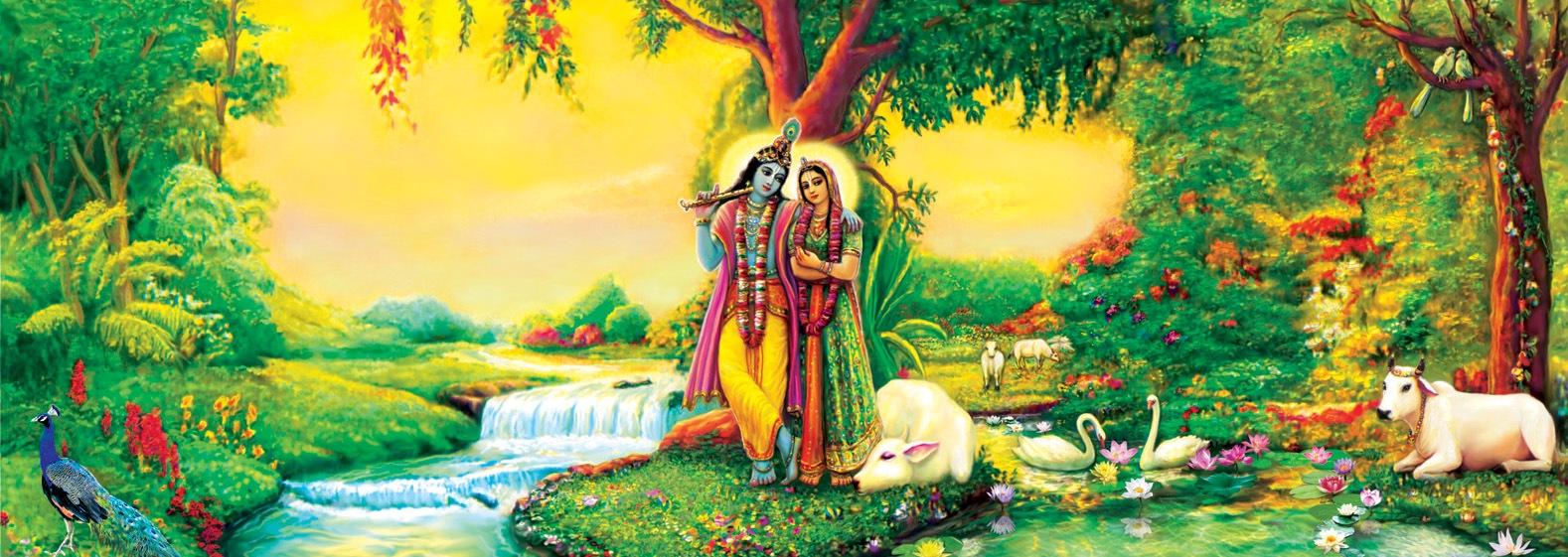 [Speaker Notes: In the Spiritual world, it is completely opposite..
There a Slave is much more happier than the master!
Can we believe this?
Why a slave is happier there?
Because it is due to the Love of God..
And God reciprocates our love.]
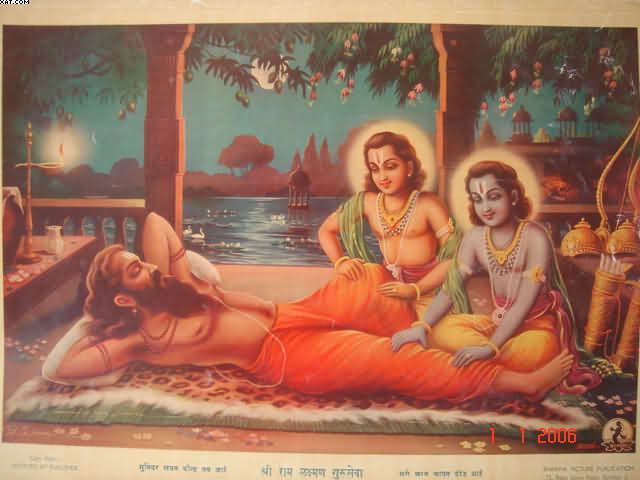 [Speaker Notes: There the Lord even serves His dear devotees some times!
The love is reciprocated.]
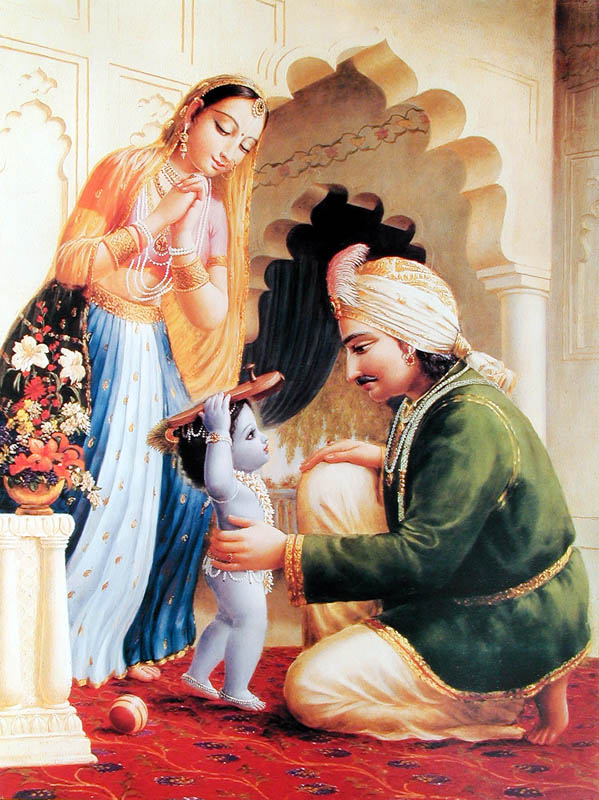 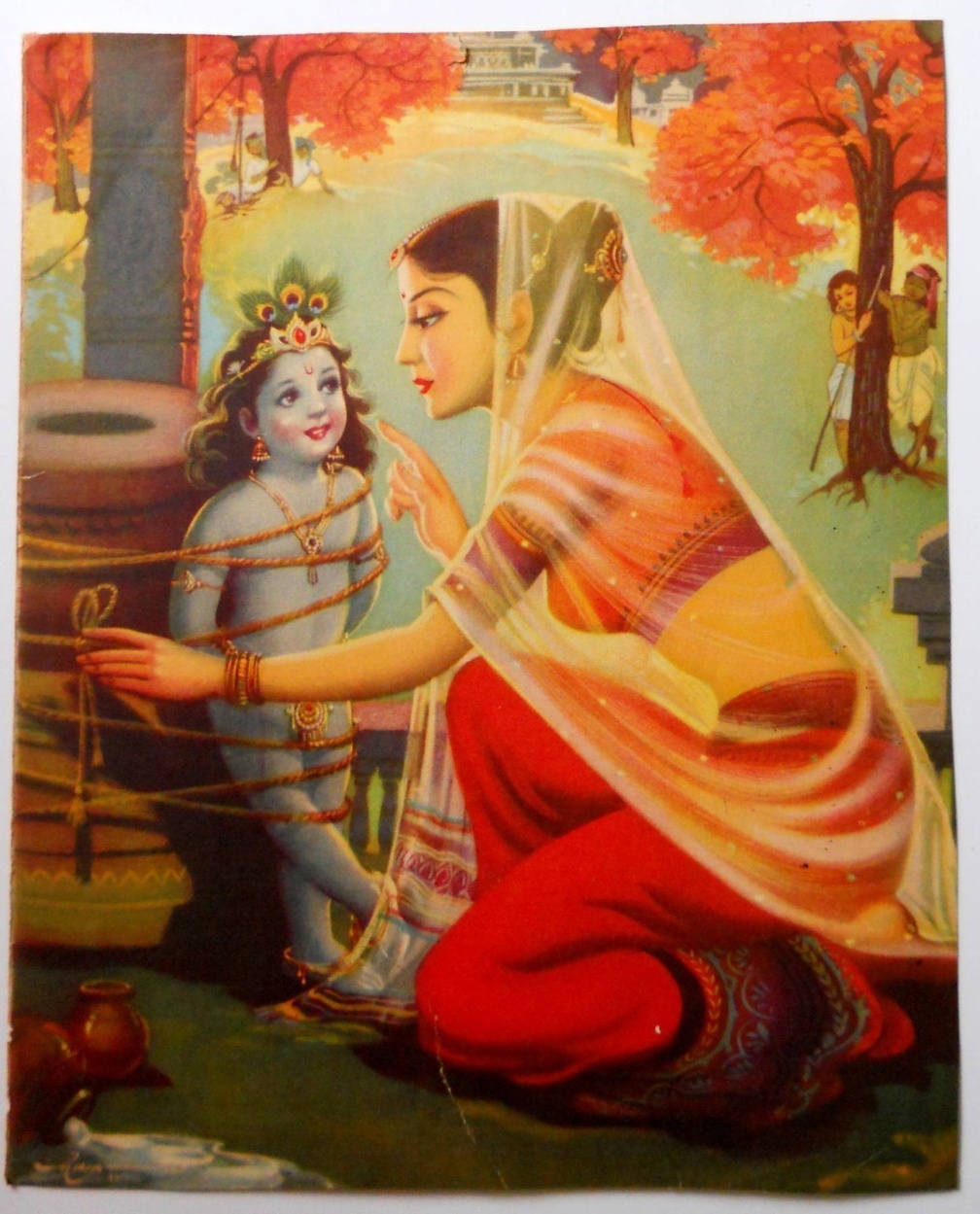 [Speaker Notes: He even carries the work of His dear devotees..
His devotees even tie Him out of love..]
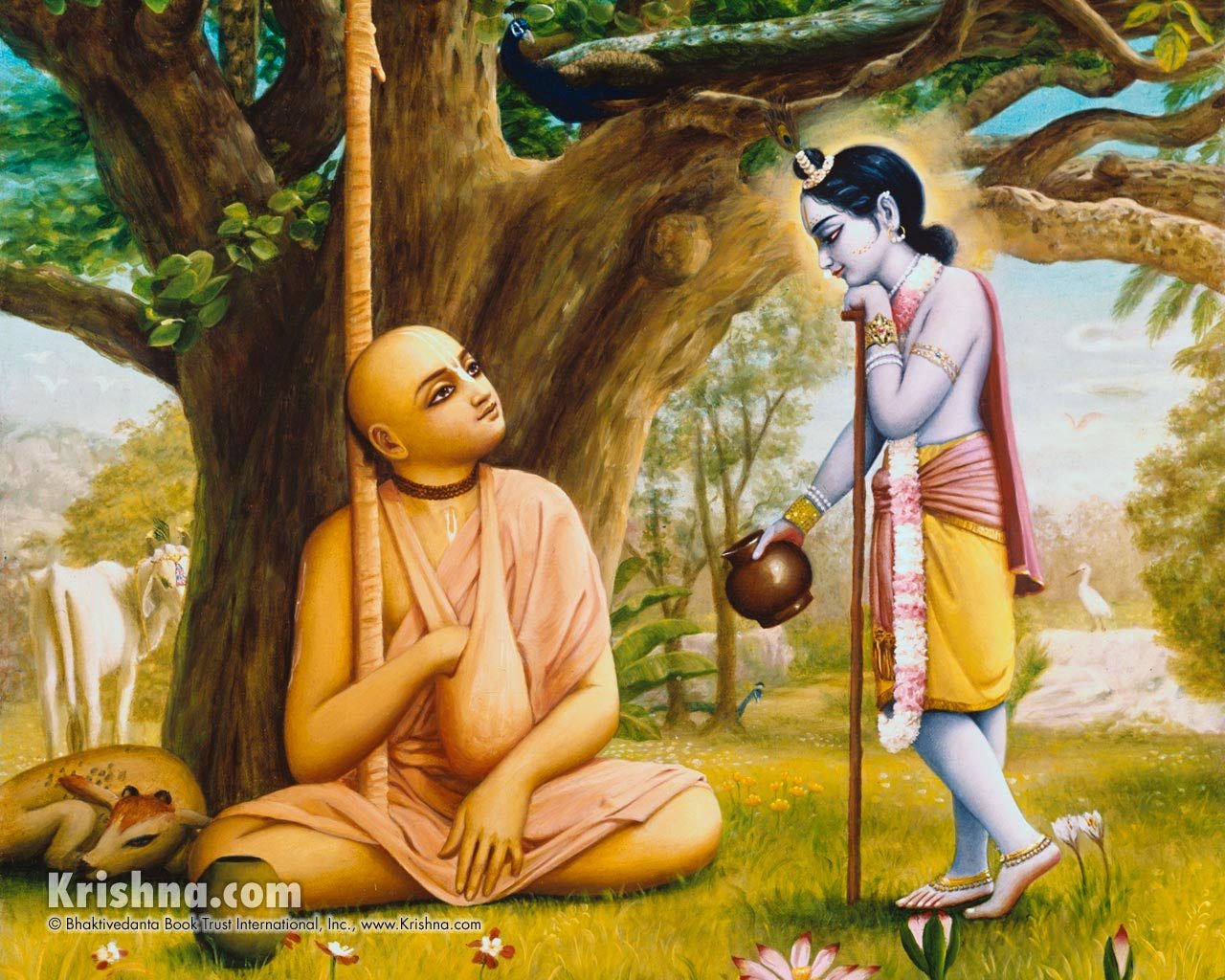 [Speaker Notes: Lord Krishna personally takes care of every one of His devotees.
This is a saint named ‘Madhavendra Puri”
Never goes to even beg.
Whatever comes he eats.
Once Krishna Himself came with a pot of milk.
Then he vanished, and came in the dream..]
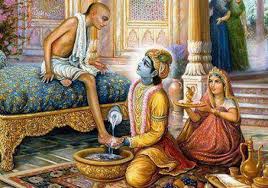 [Speaker Notes: He even washes the feet of His dear devotees and sprinkles that water as divine.
He is never envious..
Here Lord Krishna is washing the feet of Sudama Vipra a very pure devotee.
Lord Krishna thinks that His devotees are actually  higher than Himself..!]
ādaraḥ paricaryāyāṁ 
sarvāṅgair abhivandanam 
mad-bhakta-pūjābhyadhikā
sarva-bhūteṣu man-matiḥ … S.B 11.19.21
Therefore, not only is a devotee of the Lord more powerful than the Lord, but also worship of the devotee is considered more effective than direct worship of the Lord..
[Speaker Notes: He said that His devotee is higher than Himself 
and more powerful than Himself. 
He also said that worshipping His pure devotee 
is more effective than direct worship of the Lord.]
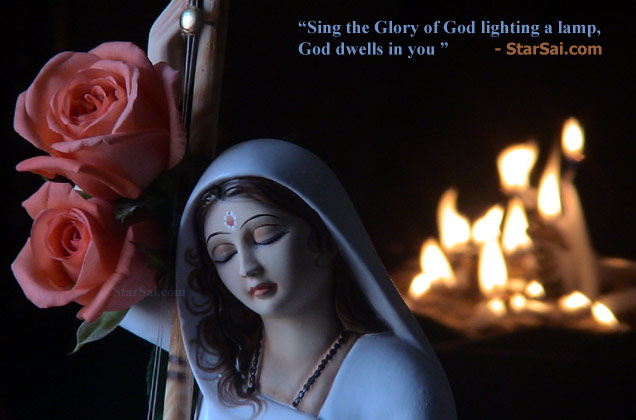 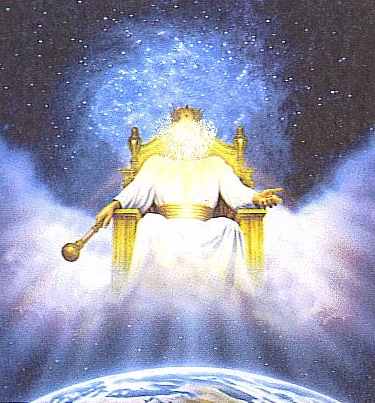 [Speaker Notes: I heard a story from my elders..
It was from Bible they said,
Once, a soul got influenced by ignorance by influence of Satan..
Until then it was happily living in heaven..
But now it asked to get its freedom back..
Reluctantly, God gave it..
The satan was happy!
Why? Satan was sure by the freedom got by a Jiva soul
Satan was sure he can trick to use it for bad things..]
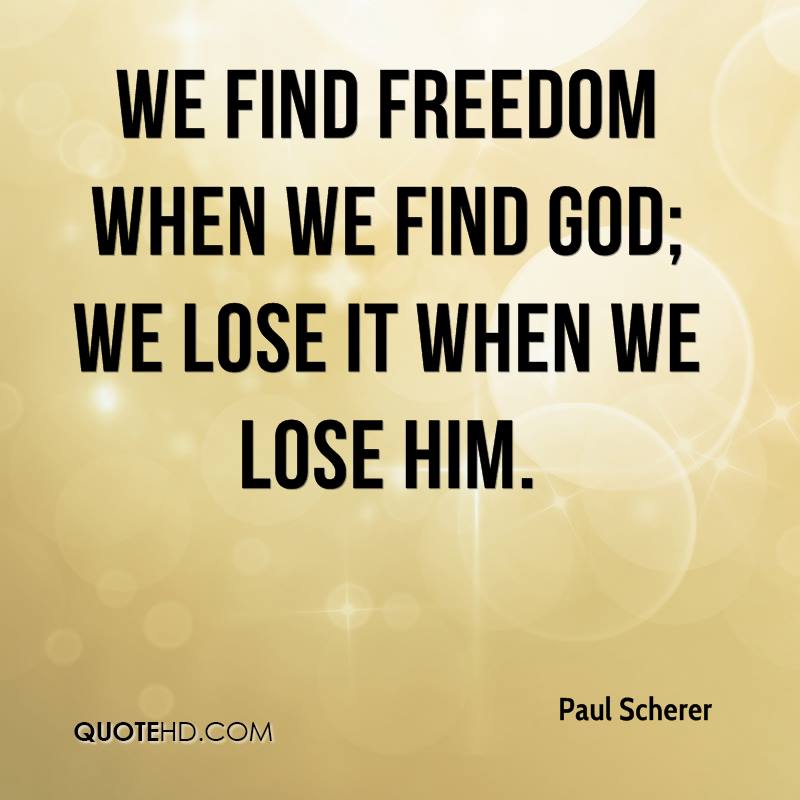 [Speaker Notes: We, the fallen souls to this material world is like fallen satan in one way..
We wanted to be FREE from God..
In that, we actually are the losers!

In Vedic Scripture, there is nothing like satan.
Satan is the darkness.. 
When God, the light comes, automatically darkness goes away.]
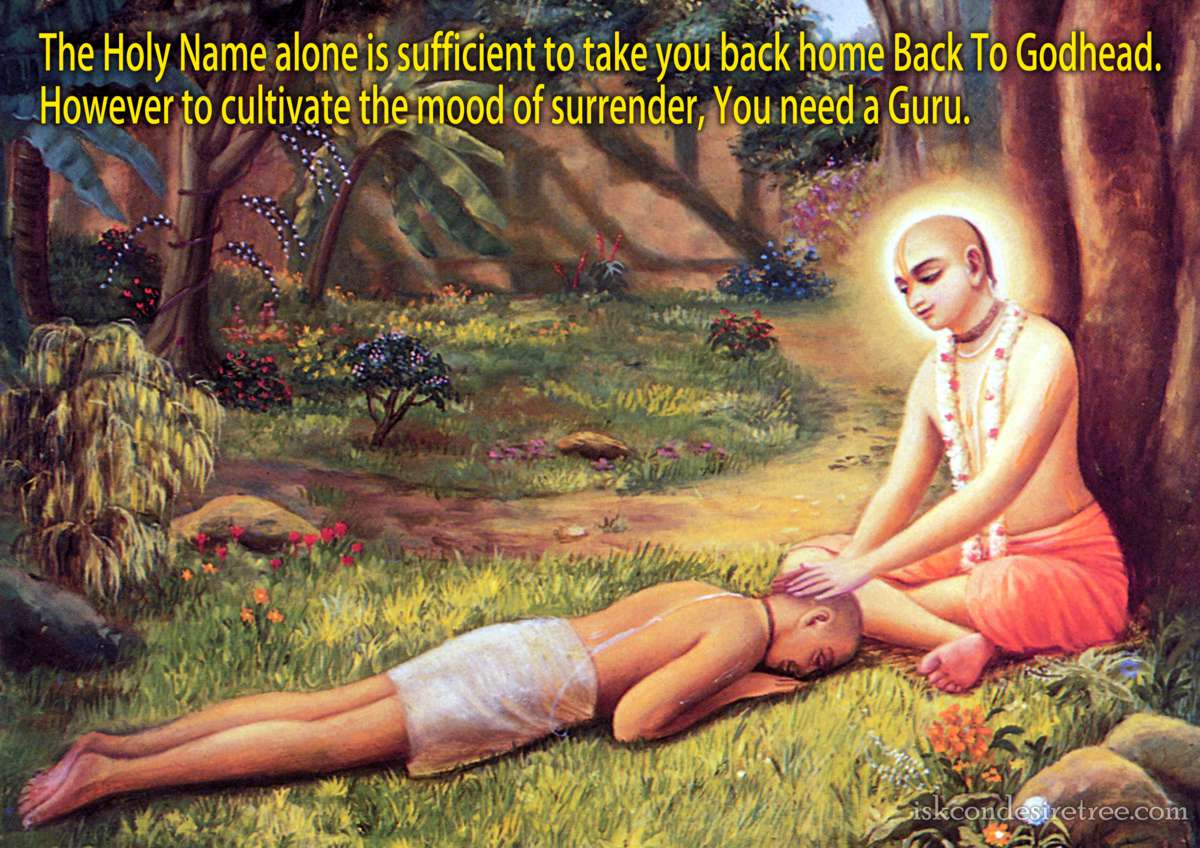 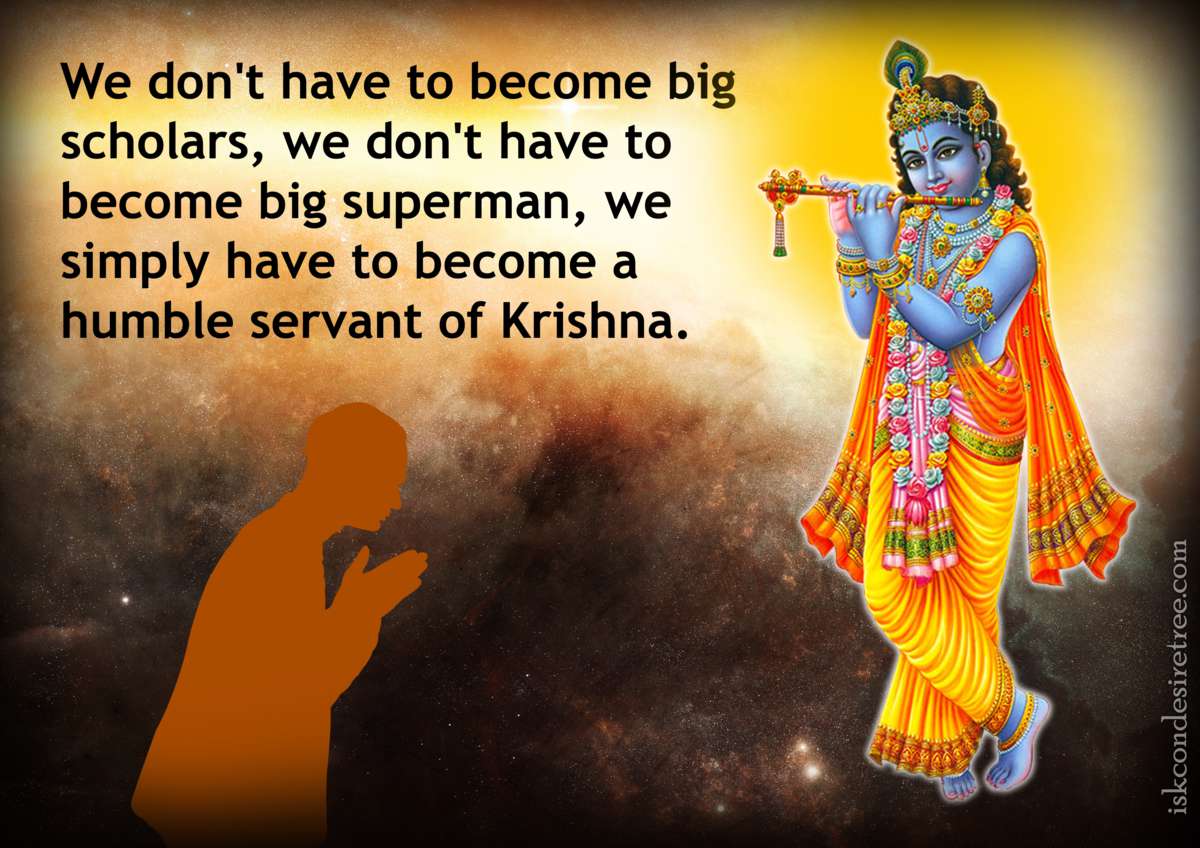 [Speaker Notes: So, what is the Solution to go back to God?
Very easy!
Just surrender and give our FREEDOM back..
By surrendering to the Supreme Lord, we are in good hands.
By surrendering our freedom, we become His eternal slave!
Yes, eternal..
How?
This is what Sri Caitanya Mahaprabhu says.]
ayi nanda-tanūjakińkaram 
patitam mām visame bhavāmbudhau 
krpayā tava pāda-pańkaja- sthita-
dhūlī-sadrśam vicintaya              …(Sikshashtakam - 5)
[ O son of Nanda Maharaja! Please be merciful upon me, your eternal servant, fallen in the dreadful ocean of material existence as a result of my fruitive actions. Like a particle of dust affixed to Your lotus feet, kindly accept me forever as your purchased servant.]
[Speaker Notes: O Lord Krishna! Who came as the son of Nanda Maharaja!
Please take me as you take a dust affixed your lotus like feet.
Kindly accept me as your ETERNAL Servant!
Meaning that I surrender my FREEDOM back to you!
I should not have got the FREEDOM.
Now I am giving it back, and sign a contract to be SLAVE forever!
PURCHASED SERVANT!!
So, we might have stopped Slavery here..
But Slavery is always there in the Spiritual World.
But it is the happiest Slavery!]
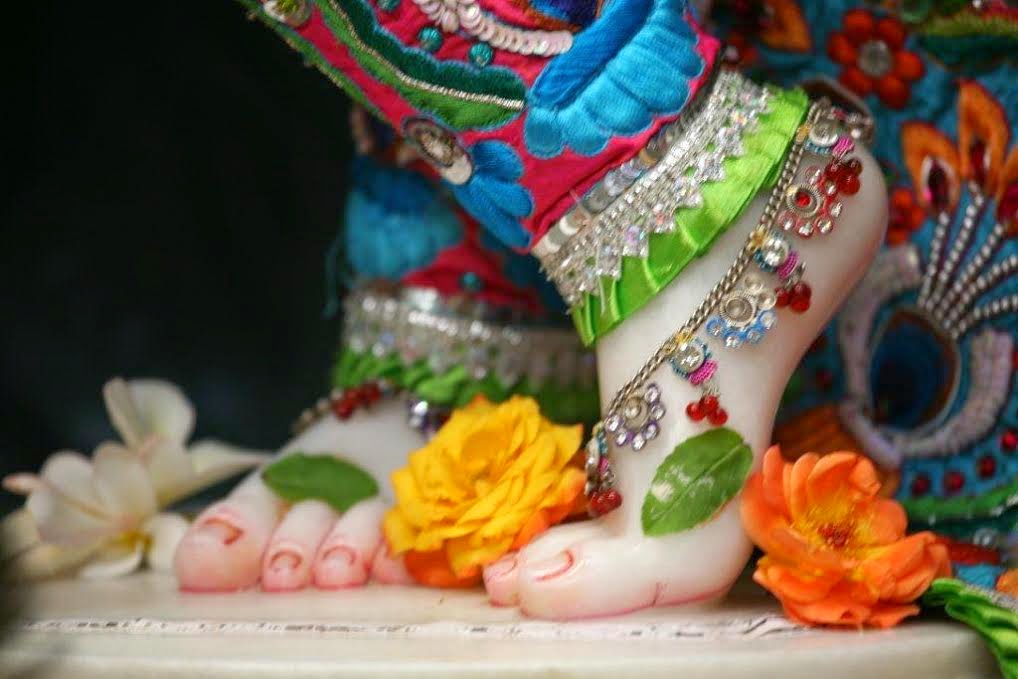 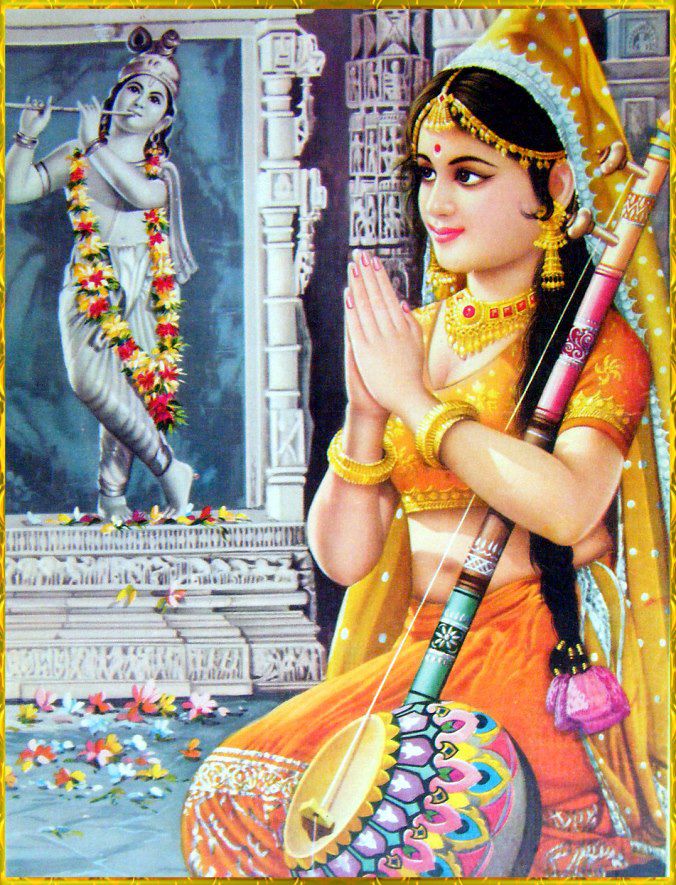 [Speaker Notes: Who will want to surrender like this?
Not every one!
Only those who are intelligent and fortunate to get mercy!
Others won’t surrender.
They want to be the masters in this world,
And suffer again and again..
They are fooled by the flickering happiness if at all any!]
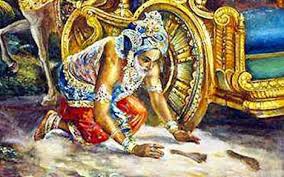 [Speaker Notes: We should be really going after his feet..
We should be hankering for the lotus feet of Lord Krishna]
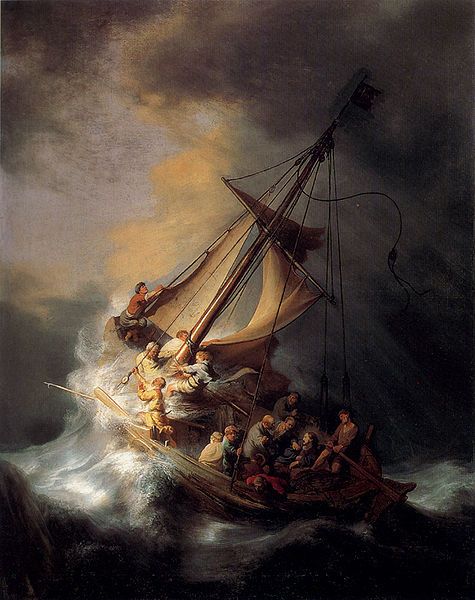 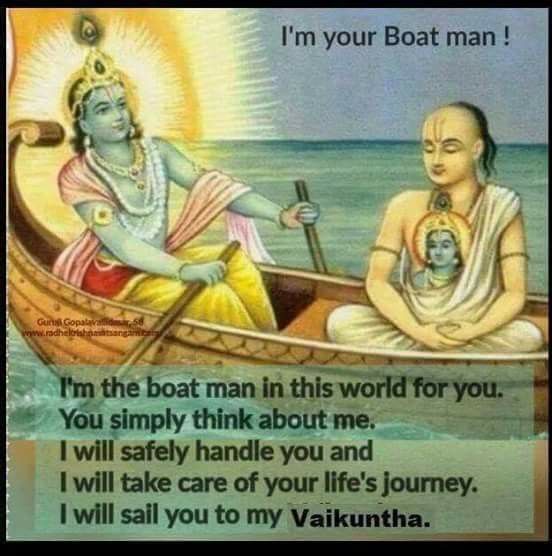 [Speaker Notes: By we surrendering, Lord Krishna
Takes over our responsibility
Our life without Him is like a boat caught in the storm.
We do not know what to do and where to go.
Once we surrender, he takes over the control..
We will have a very safe journey..
And go back to His own abode.!]
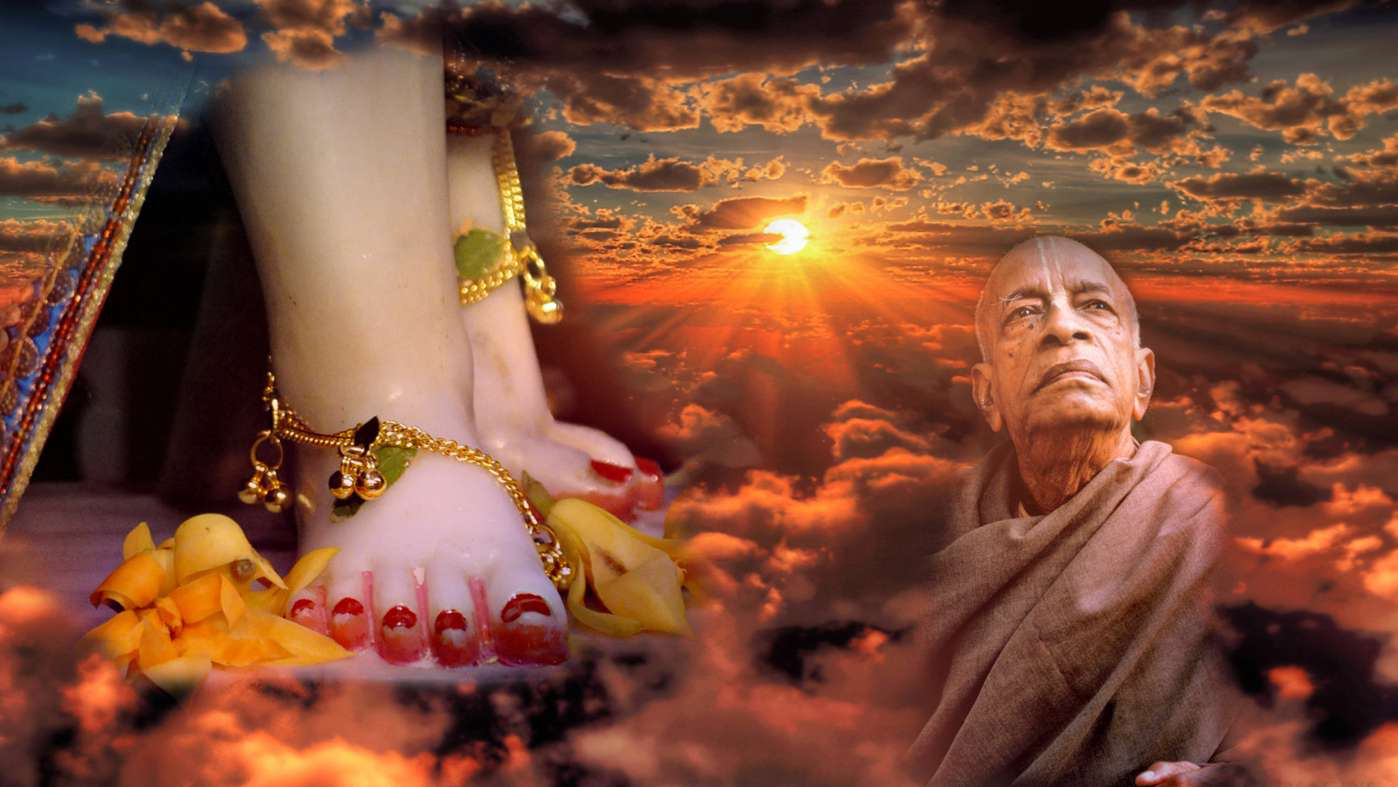 But, what really happens when we surrender?
[Speaker Notes: Now, when we REALLY surrender to Krishna,
Something mysterious happens..
This happens only if we FULLY surrender..
100% surrender.
What happens to us?]
We receive Pure Love and Mercy
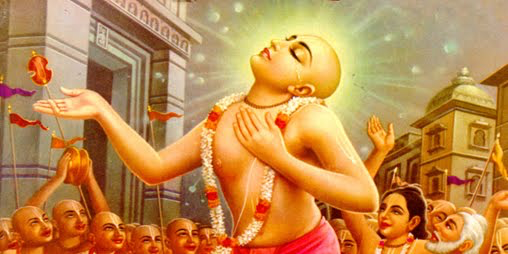 [Speaker Notes: We receive PURE Love and Mercy from Lord Krishna
We become so pure..
All our sins get washed away!
Why pure love? And where does it come from?]
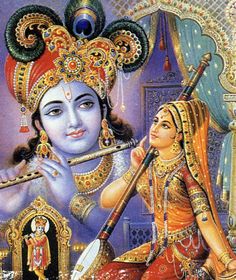 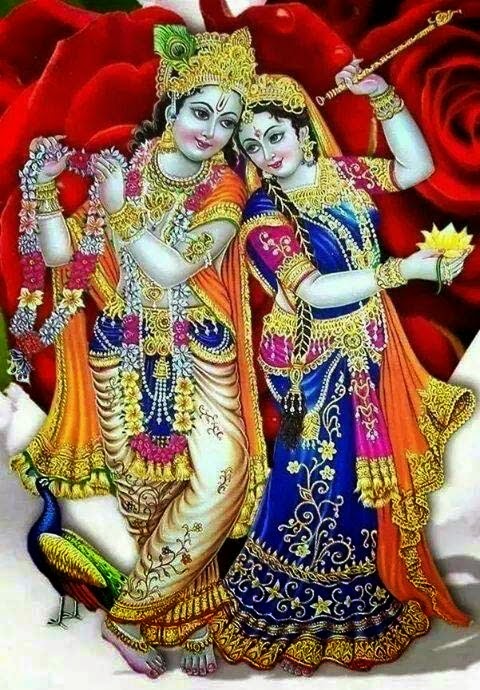 [Speaker Notes: Why do we get pure Love..?
Because, Krishna is God of Love..
So, when we surrender,
We overflow with love for Krishna.
And Krishna overflows with love for us..!
We cry and cry in bliss and ecstacy!]
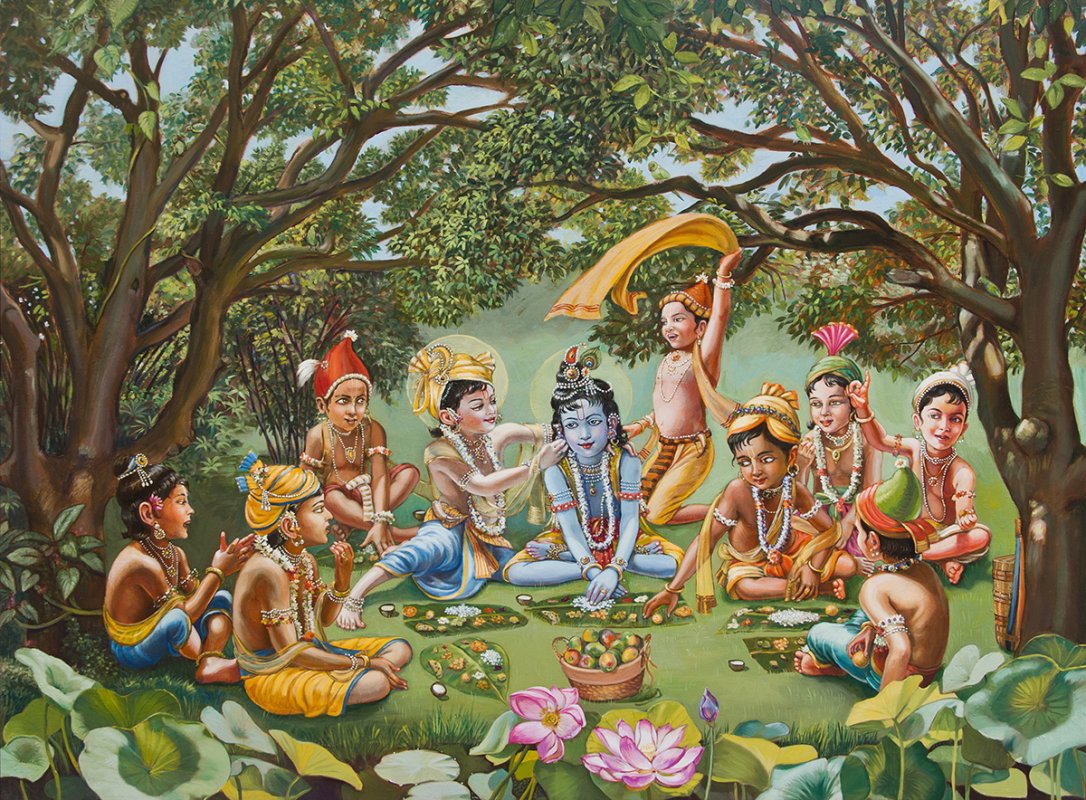 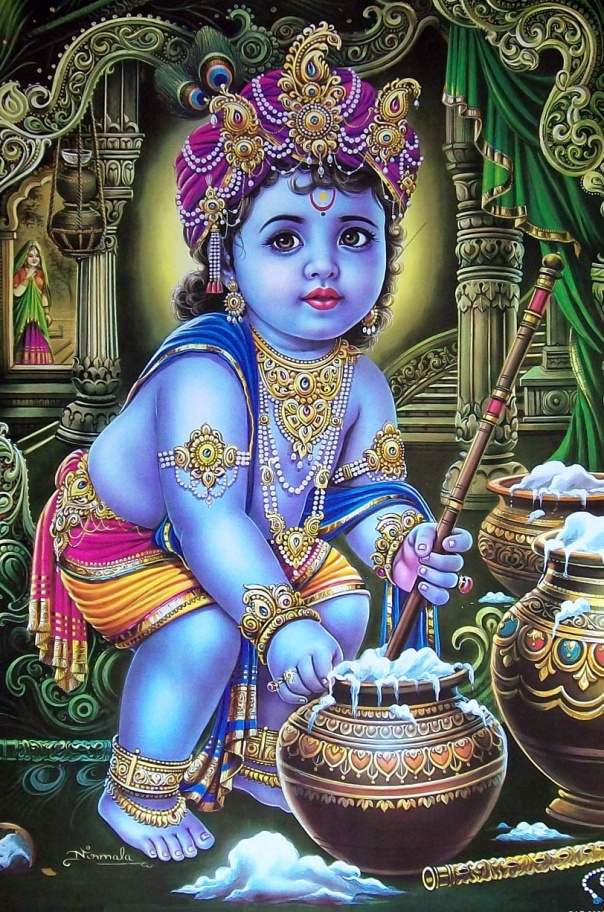 [Speaker Notes: And we forget that we are actually His servants..
Instead, we think He is not even the Supreme God!
He is just our object of Love..
We do not see any difference between Him and us.
We play with Him..
We eat with Him
We dance with Him
We even tease Him!]
nayanam galad-aśru-dhārayā 
vadanam gadgada-ruddhayāgirā 
pulakairnicitam vapuh kadā 
tavanāma-grahane bhavisyati ... Sikshashtakam-6
[ O Lord! When will my eyes be filled with a stream of tears? When will my voice choke up? And when will the hairs of my body stand erect in ecstacy as I chant Your holy name?]
[Speaker Notes: In the Spiritual world, every moment you are in ecstacy!
This is what the state, Lord Caitanya is explaining to us..
Showing us how to be a devotee in this material world,
He hankers for the loving tears flowing from our eyes onto our cheeks 
when chanting the holy names of Lord Krishna!]
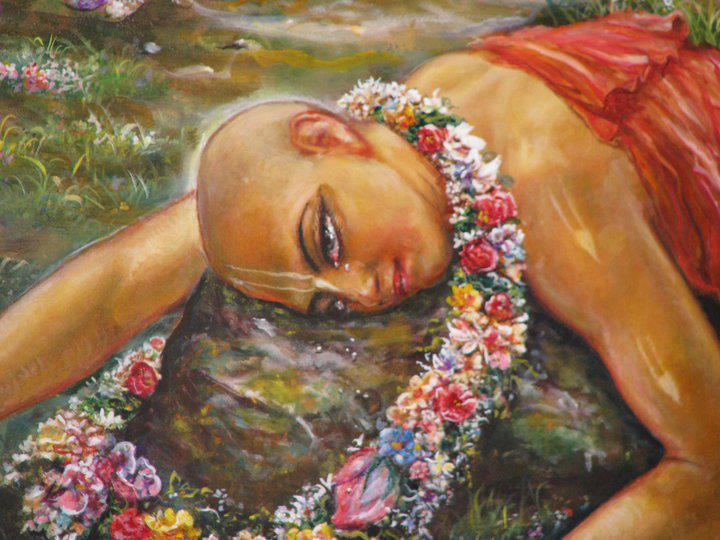 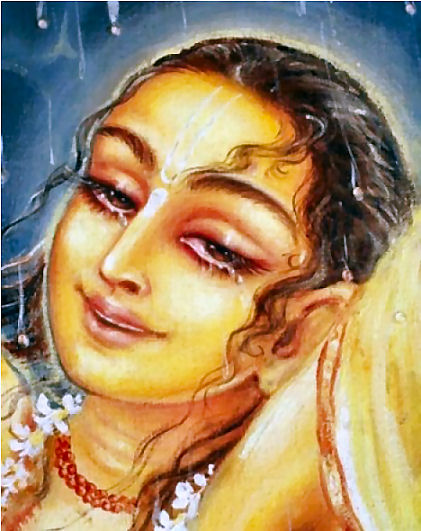 [Speaker Notes: Lord Caitanya showed this love for Lord Krishna practically..
That was why He came down into this world..
To show the power of Lord’s name..]
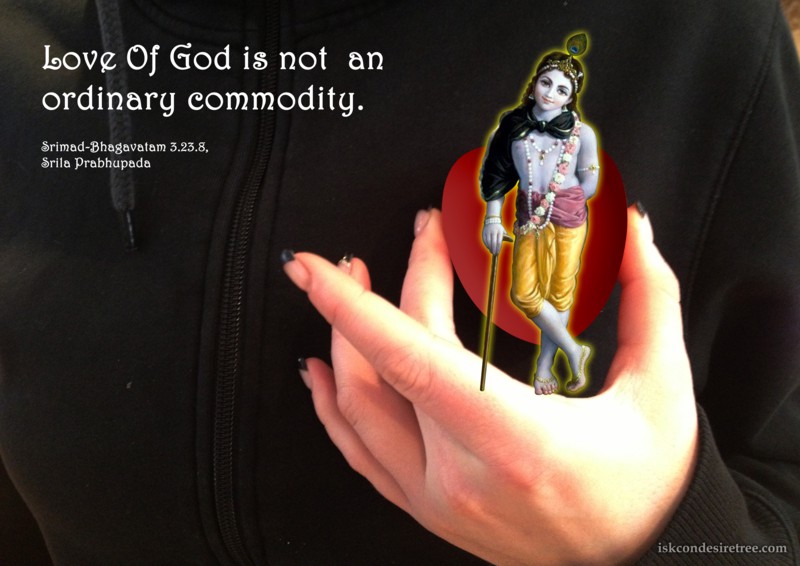 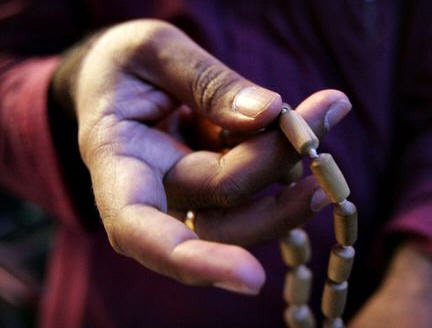 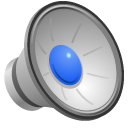 [Speaker Notes: Love of God comes from chanting His holy names.
Getting Love for Krishna is not ordinary..
It is extremely rare..]
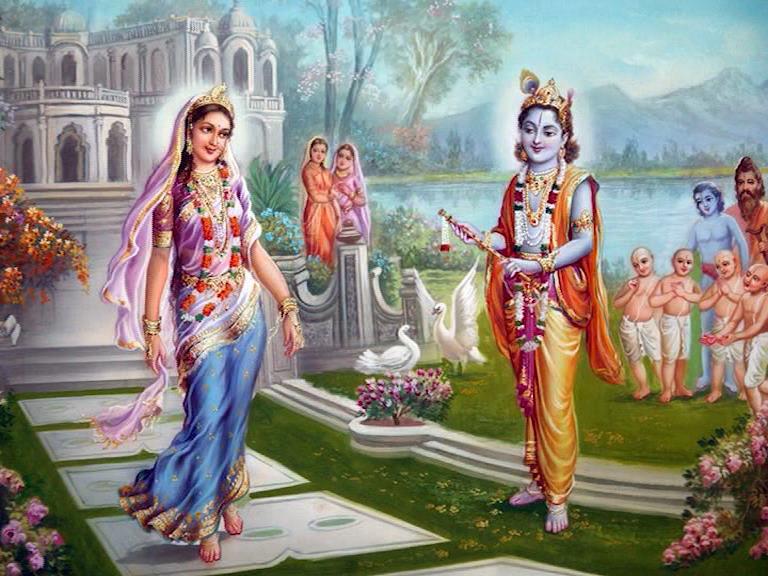 Hare Krsna Hare Krsna, Krsna Krsna Hare Hare!
Hare Rama Hare Rama, Rama Rama Hare Hare!
[Speaker Notes: So, we all should be singing and chanting the holy names of Lord…
Here is a Nama Sankirtan!]
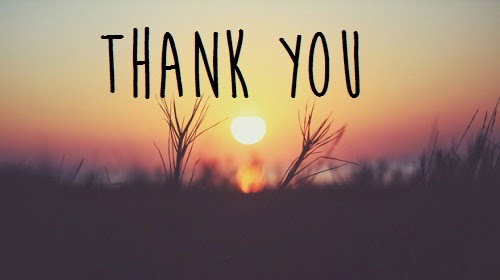 Wish every one of you will engage in chanting the holy names of the Lord!
[Speaker Notes: Thank you..
Next class, next Thursday – same time, same place..
See you all.
Hare Krishna!]